7. Igangværende og kommende projekter
Herning Nordre Provsti
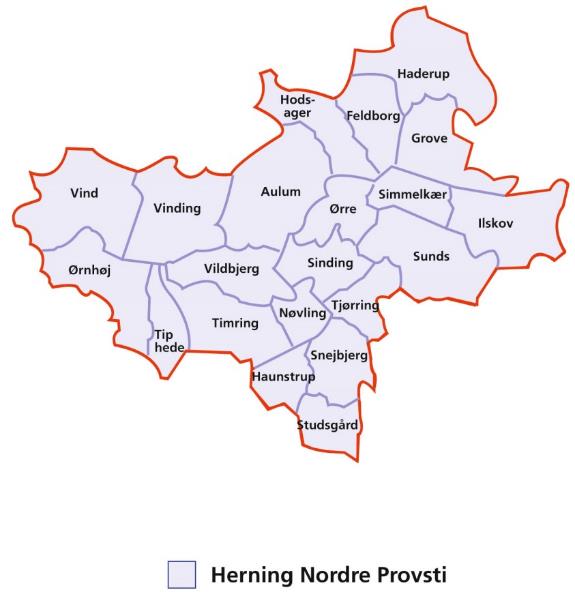 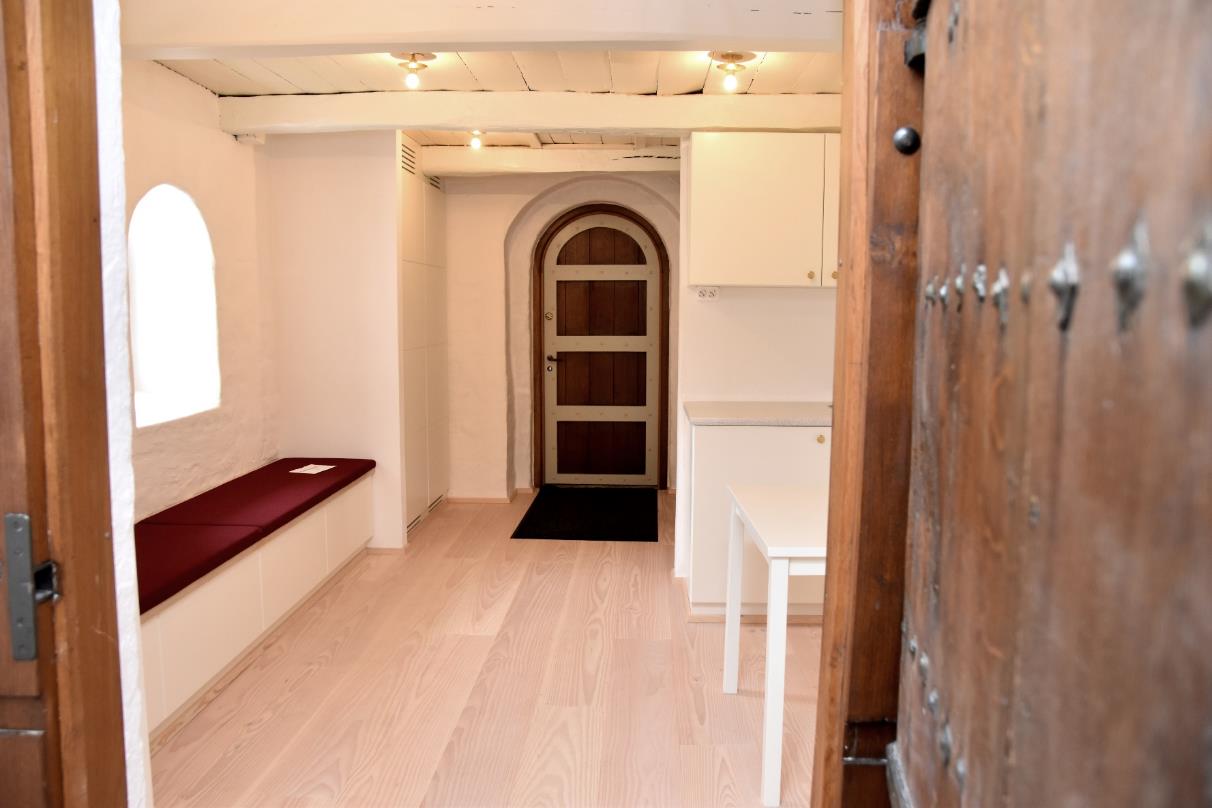 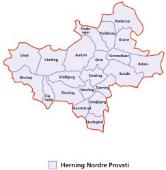 Aulum Kirke: Dåbsværelse
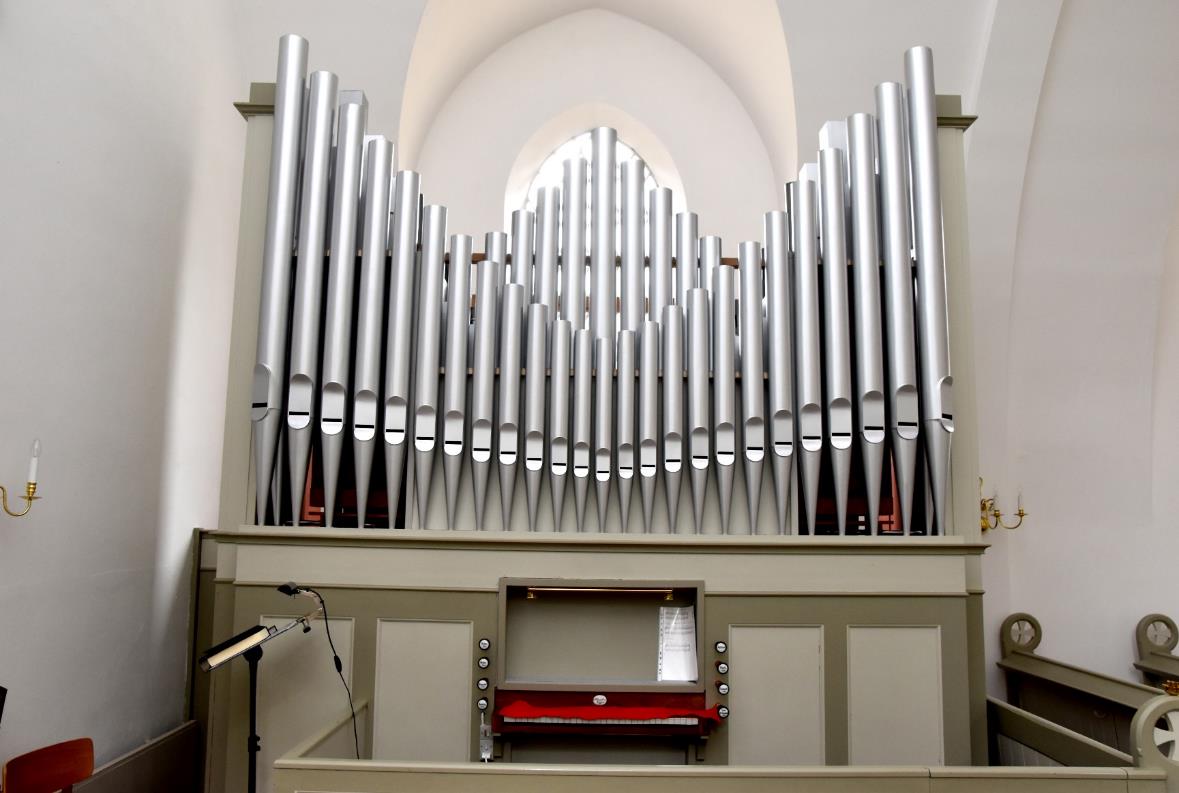 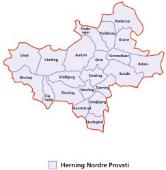 Grove Kirke: Renovering af orgel
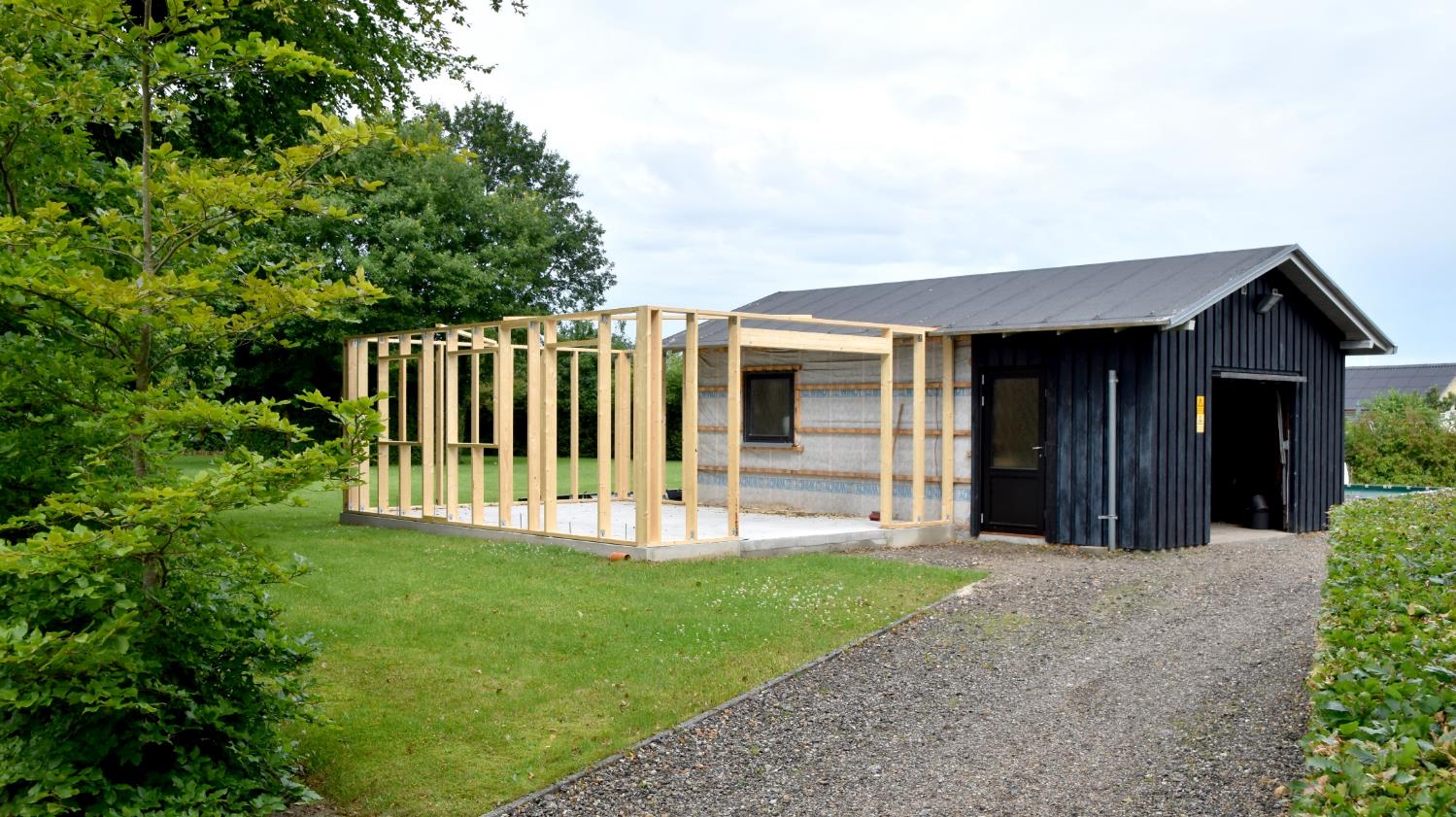 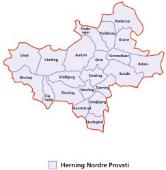 Haderup Kirke: Mandskabsbygning
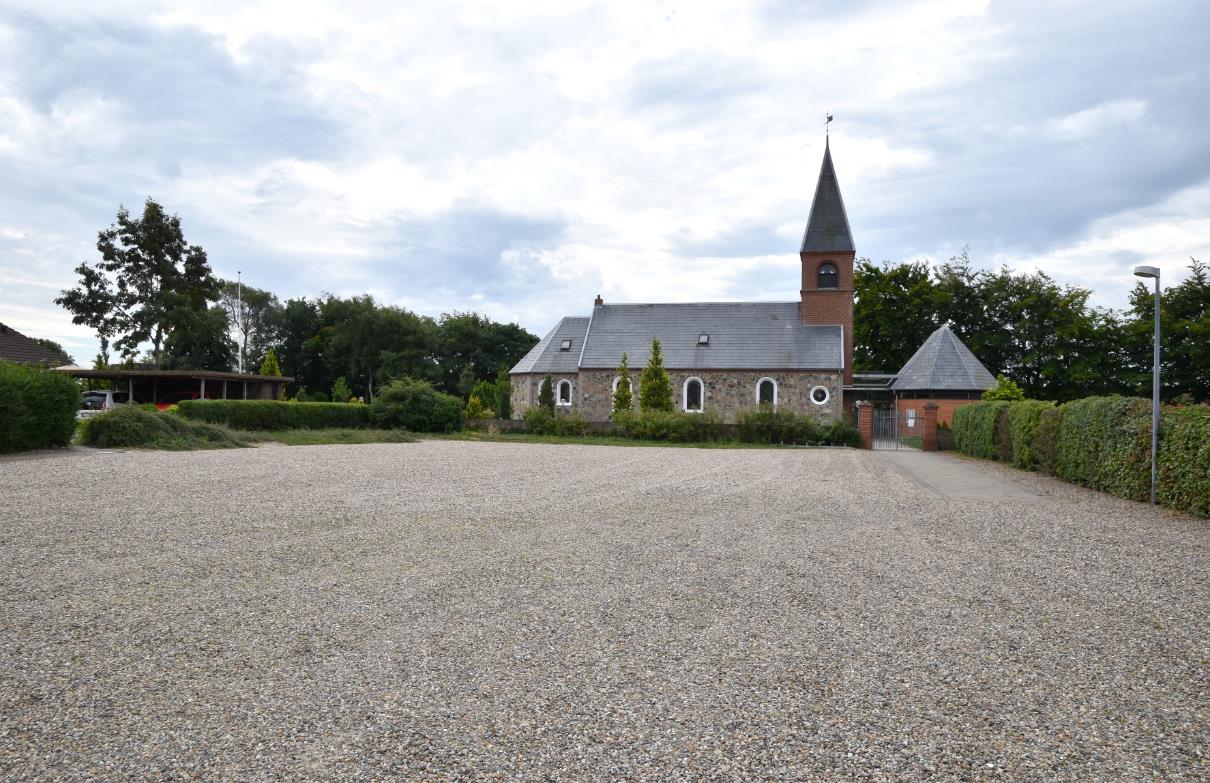 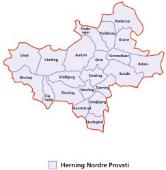 Hodsager Kirke: Køb og nedrivning af Hodsager Missionshus - Ny parkeringsplads
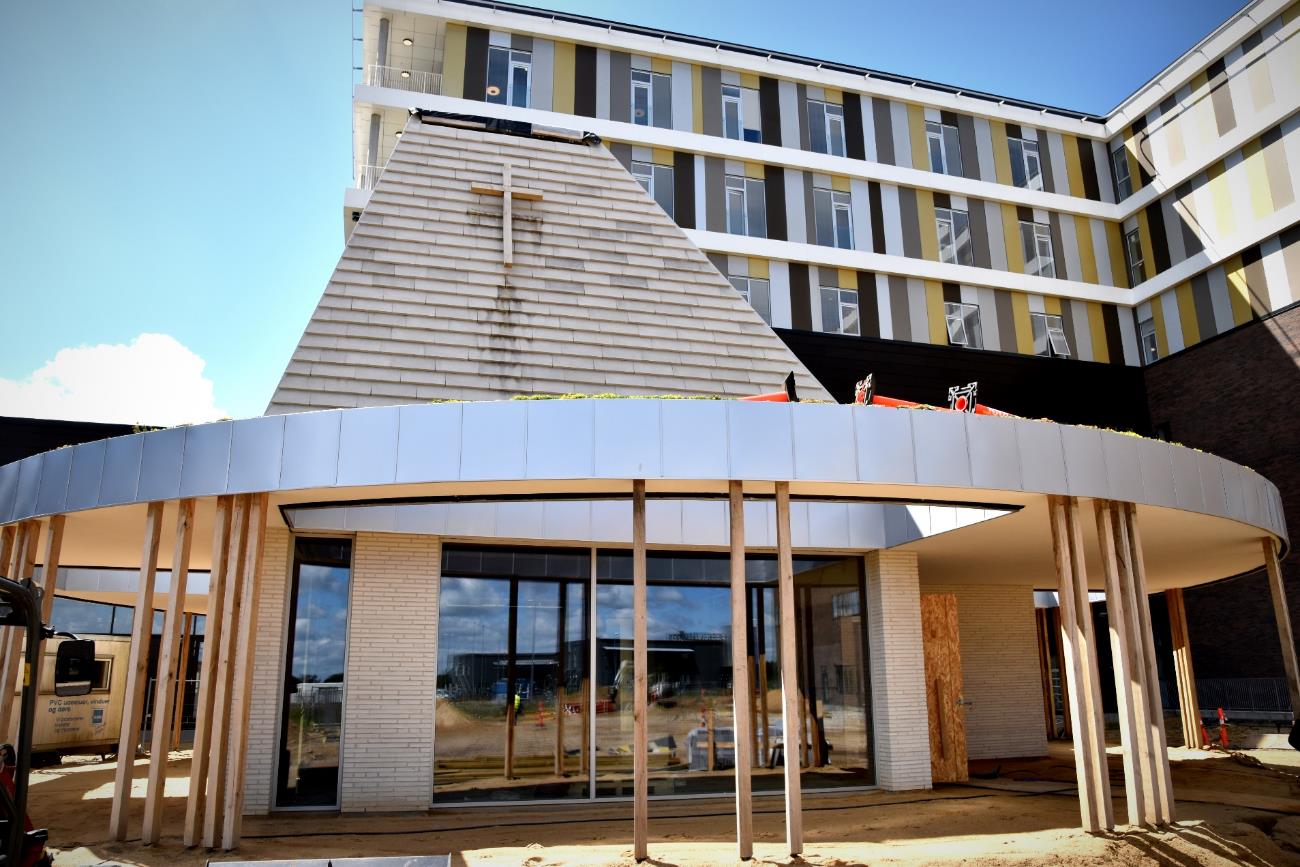 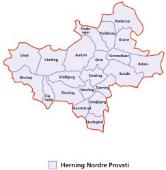 Hospitalskirken 
– Indvielse palmesøndag den 28. marts 2021
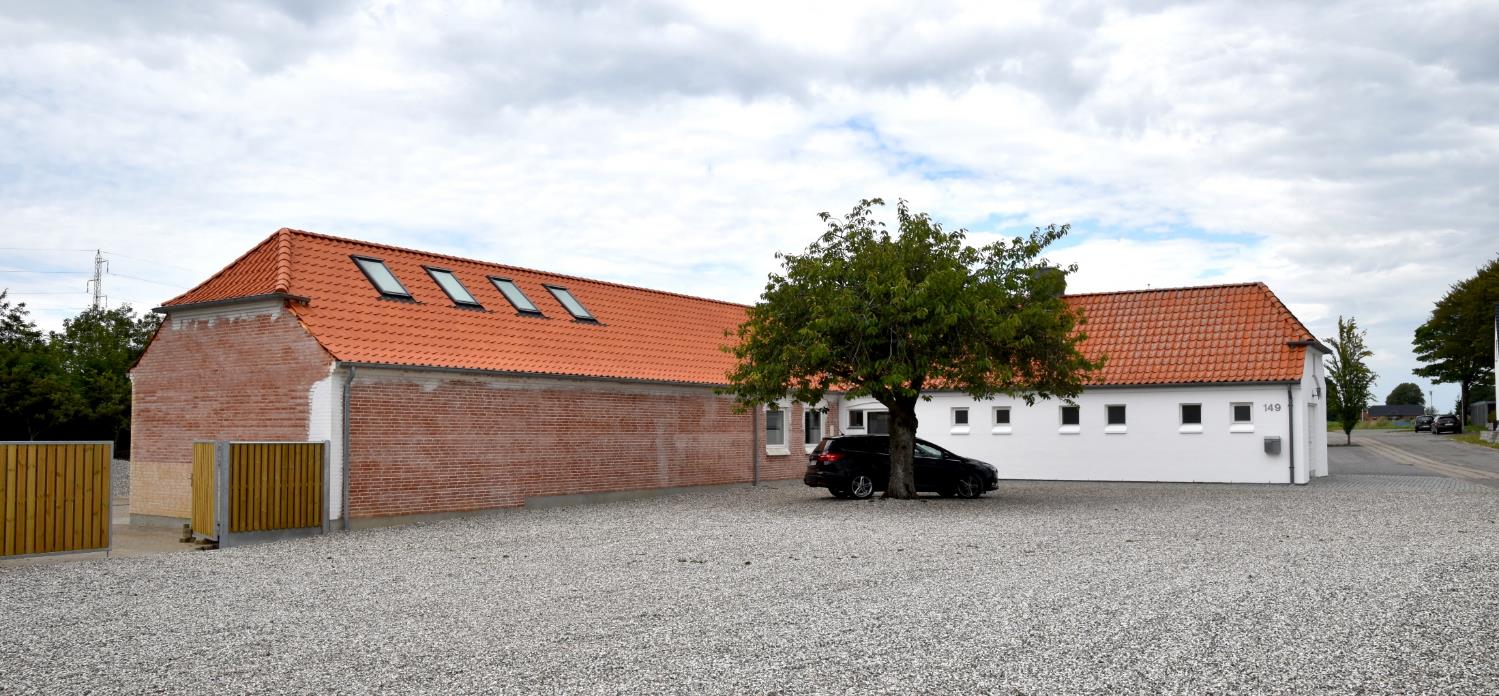 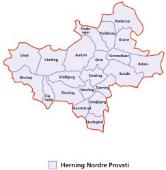 Tjørring Kirke: Tilbygning til graverhus
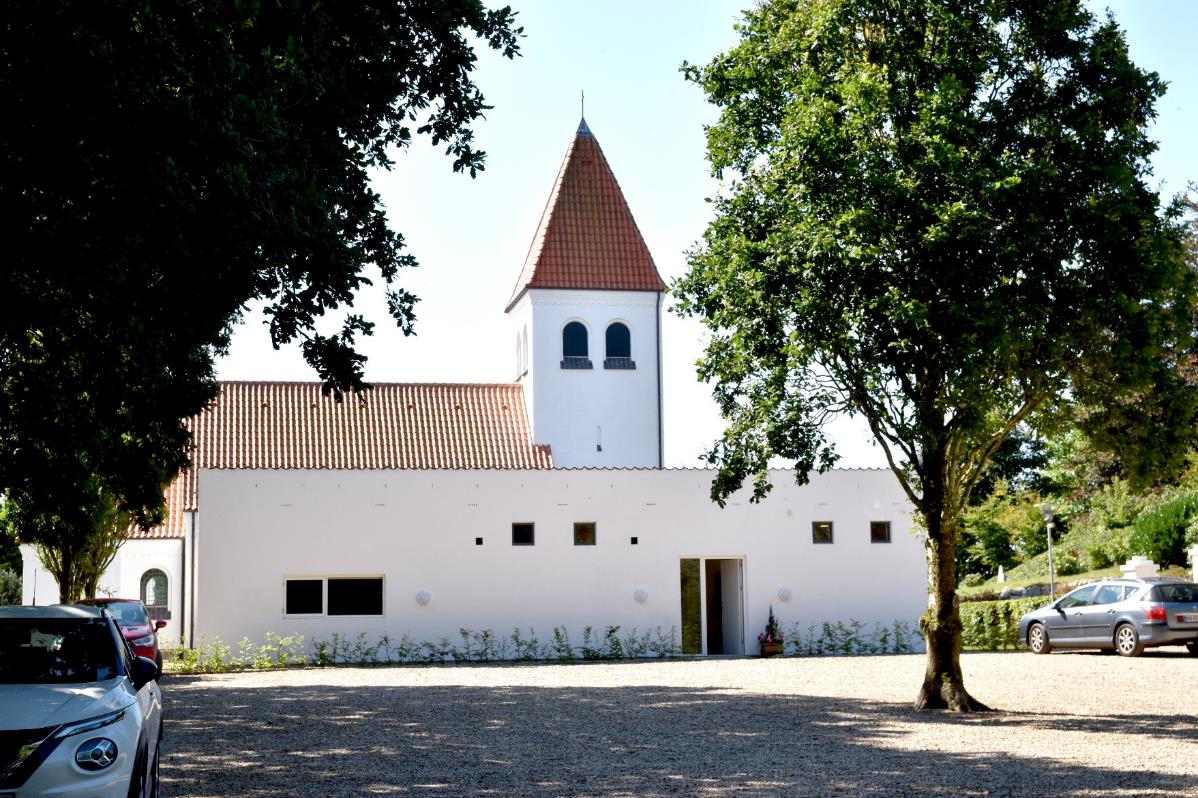 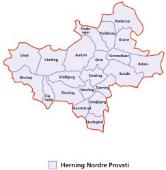 Ørnhøj: Udvidelse af kirkecentret
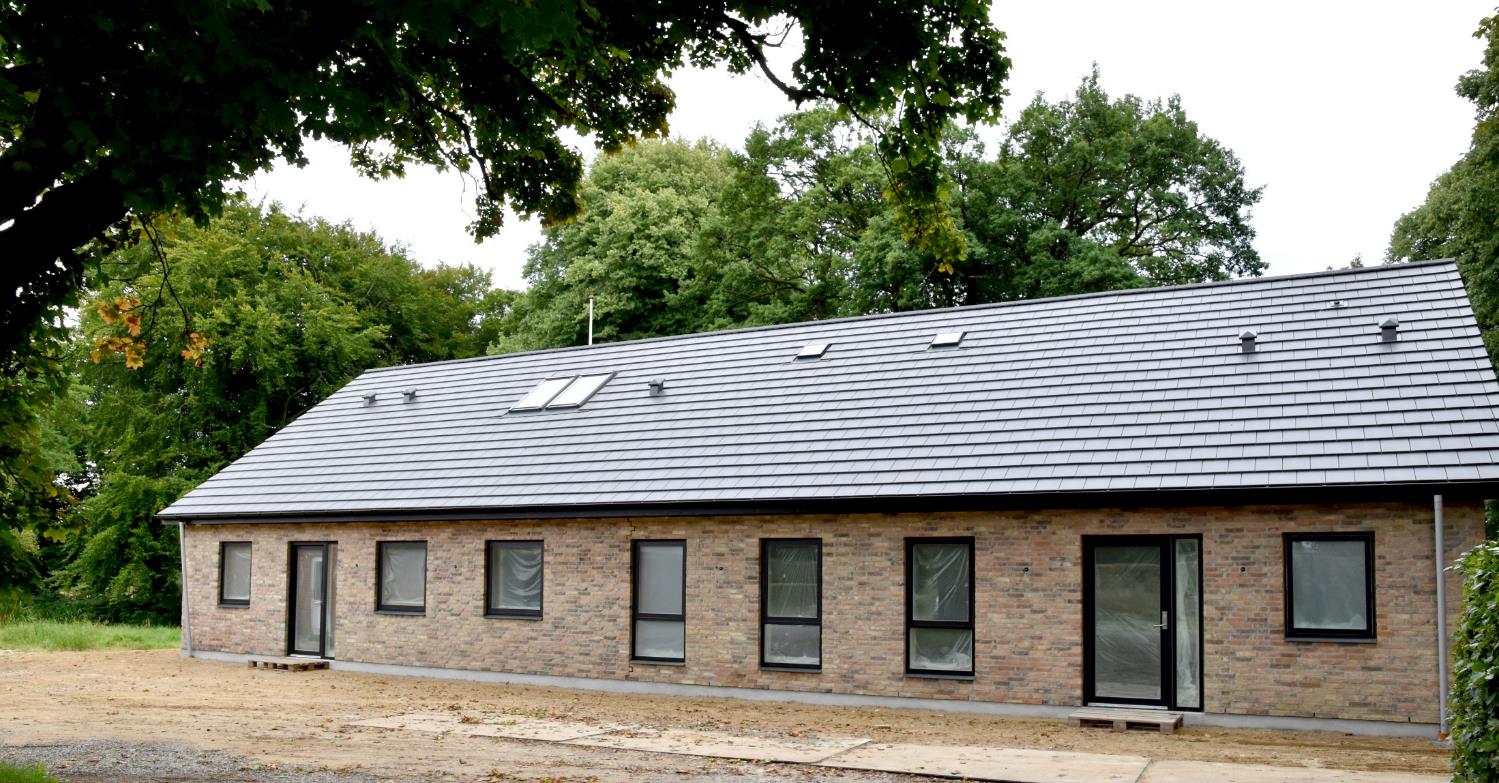 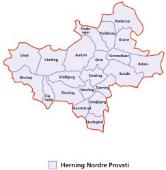 Ørre: Ny præstebolig
Herning Søndre Provsti
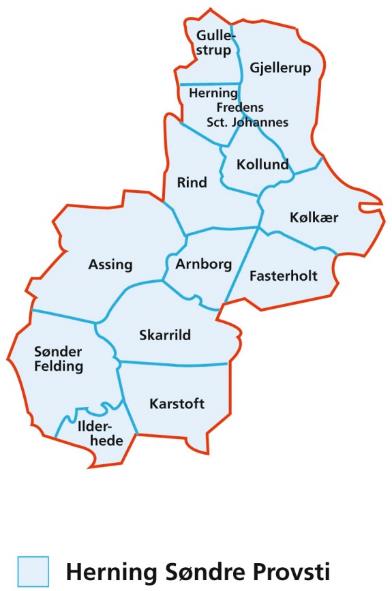 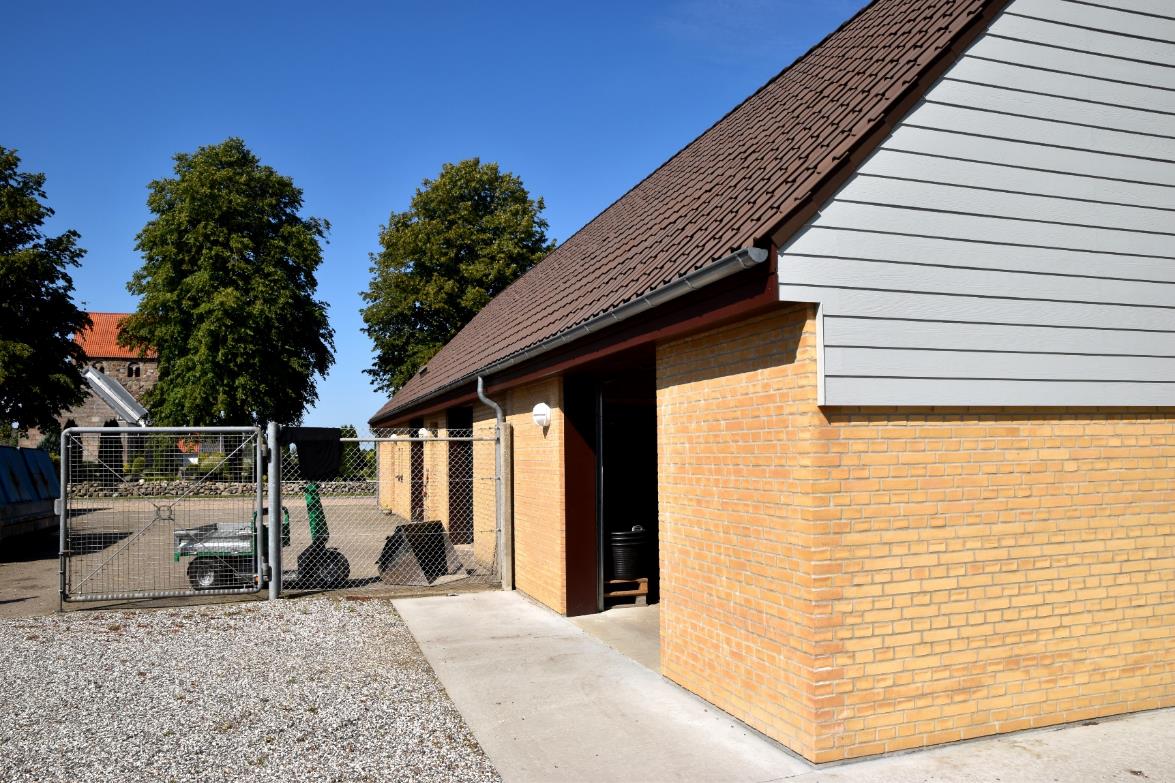 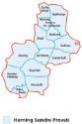 Assing sogn: Tilbygning til mandskabshus på kirkegården
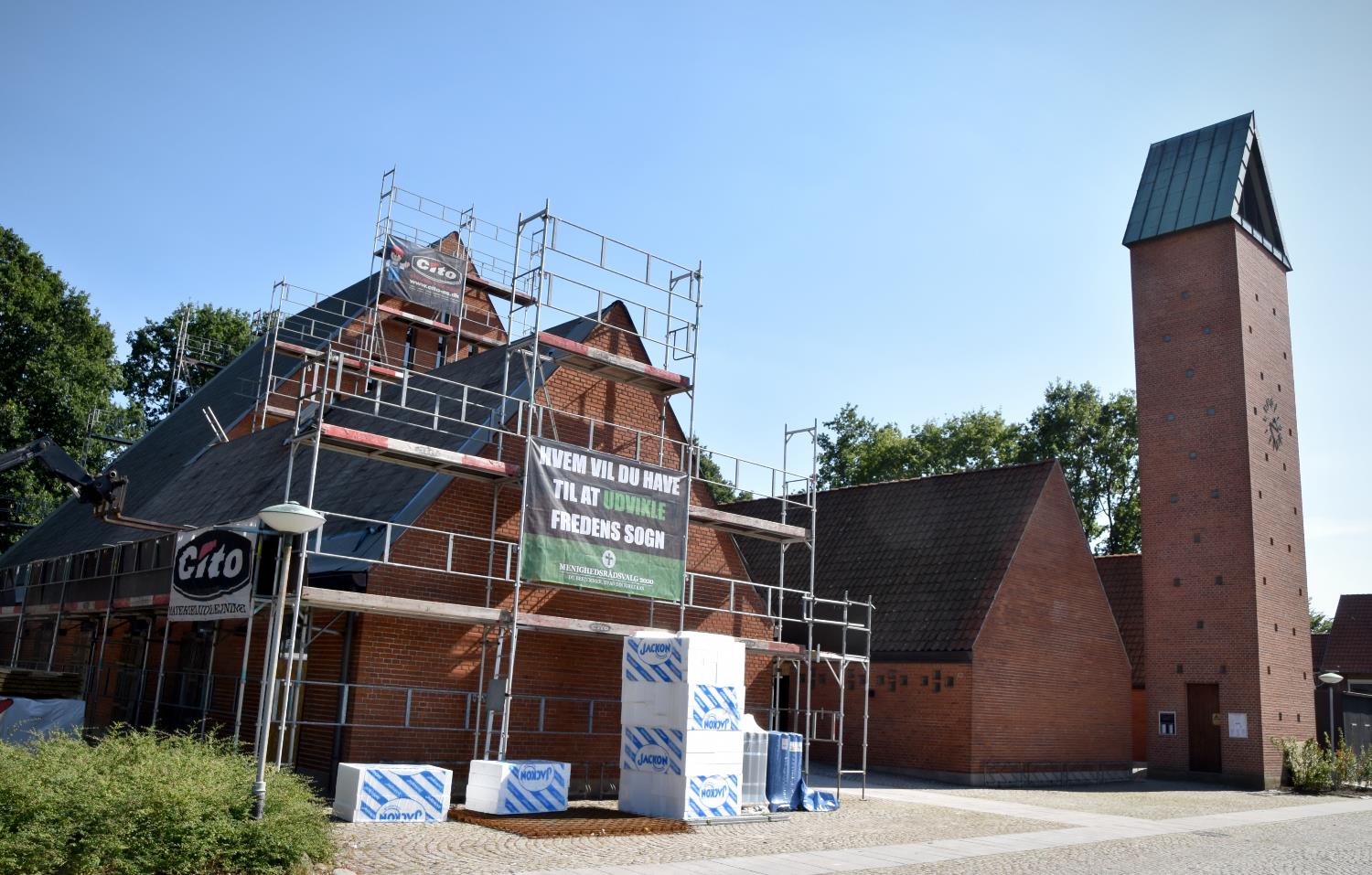 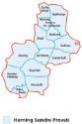 Fredens Kirke: Om- og tilbygning
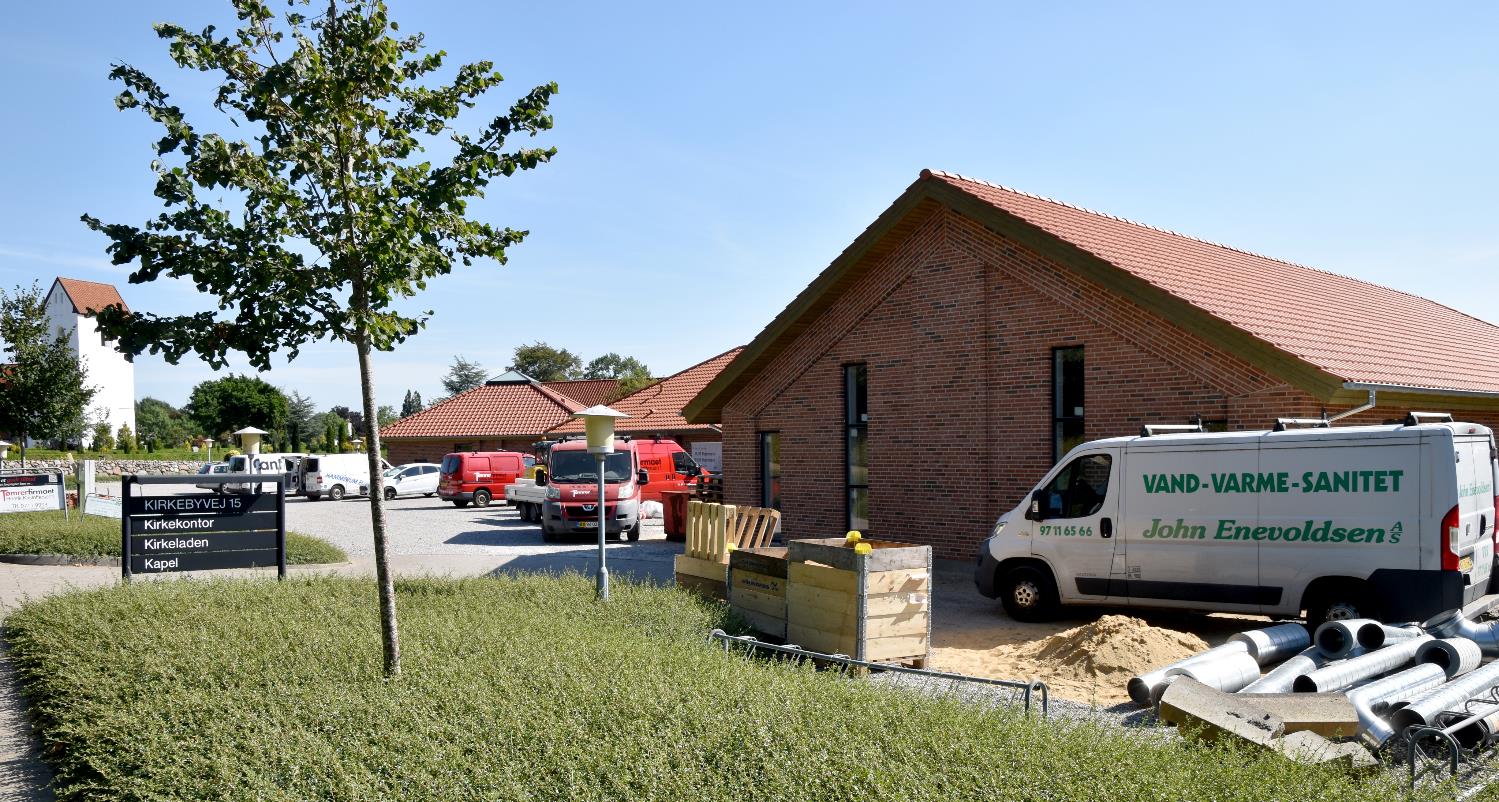 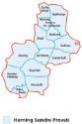 Gjellerup: Udvidelse af Kirkeladen
[Speaker Notes: plus indvendig renovering og udvidelse 2019]
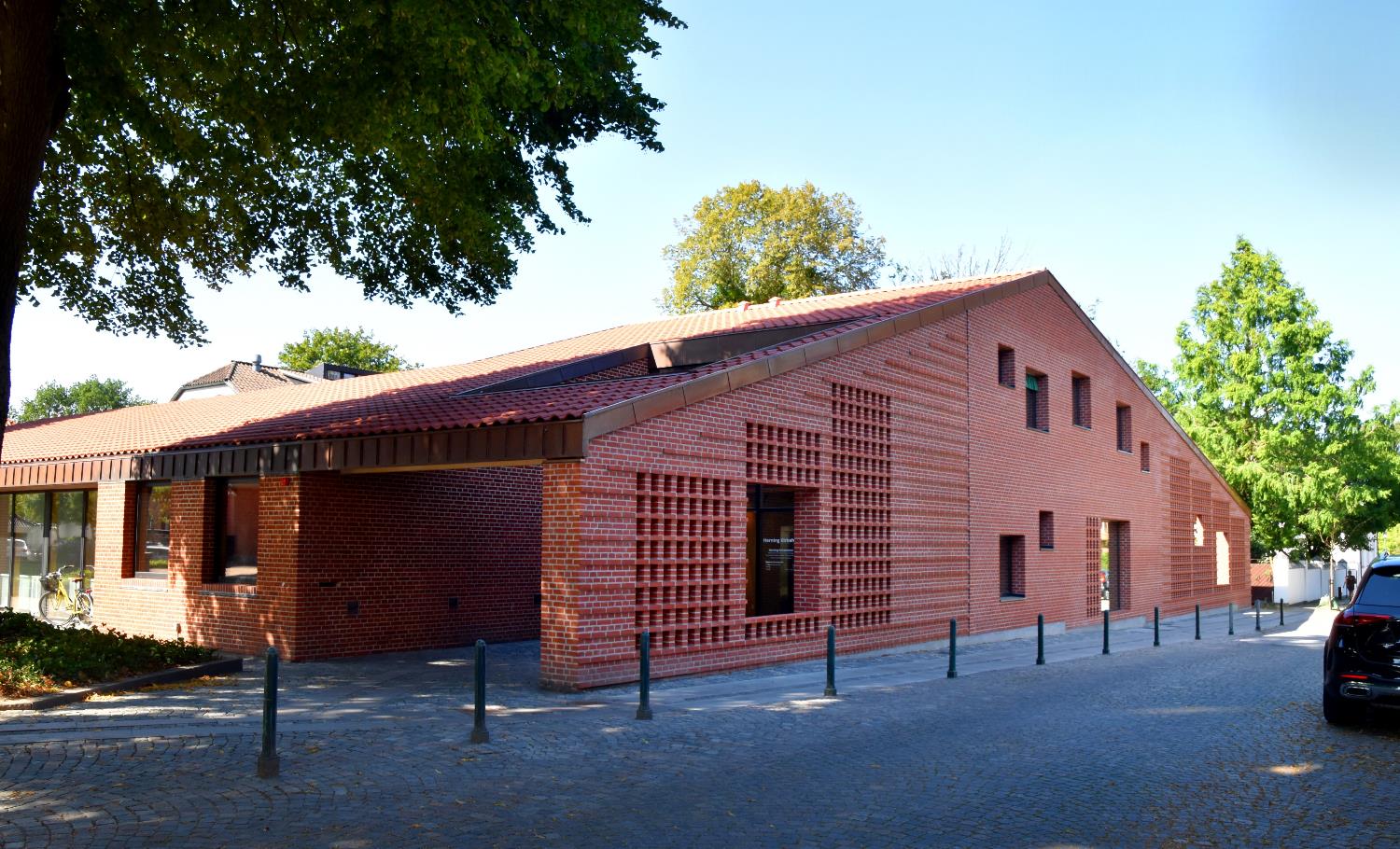 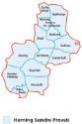 Herning Kirkehus: Udvidelse og renovering
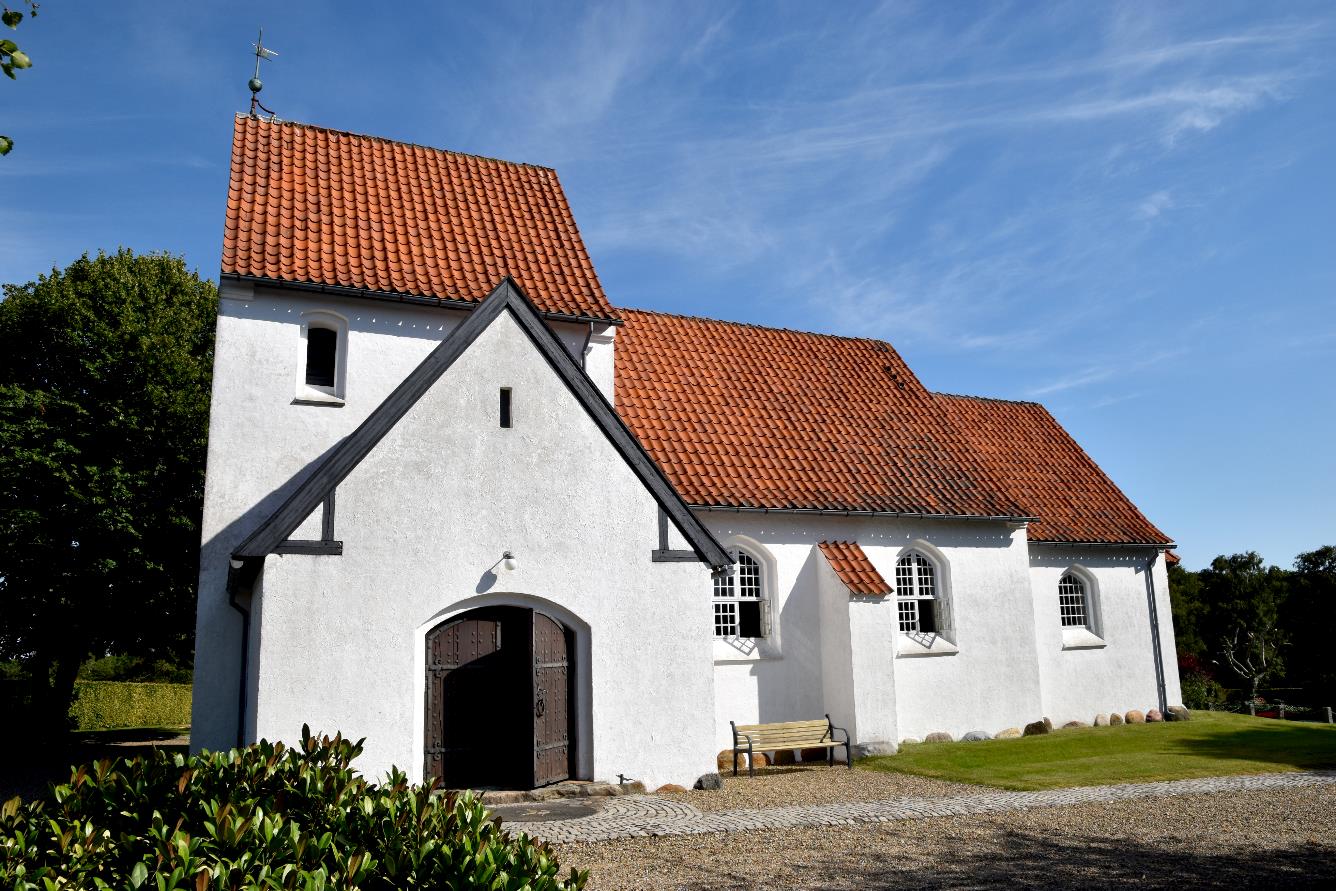 Kollund Kirke: Nyt tag
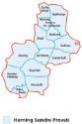 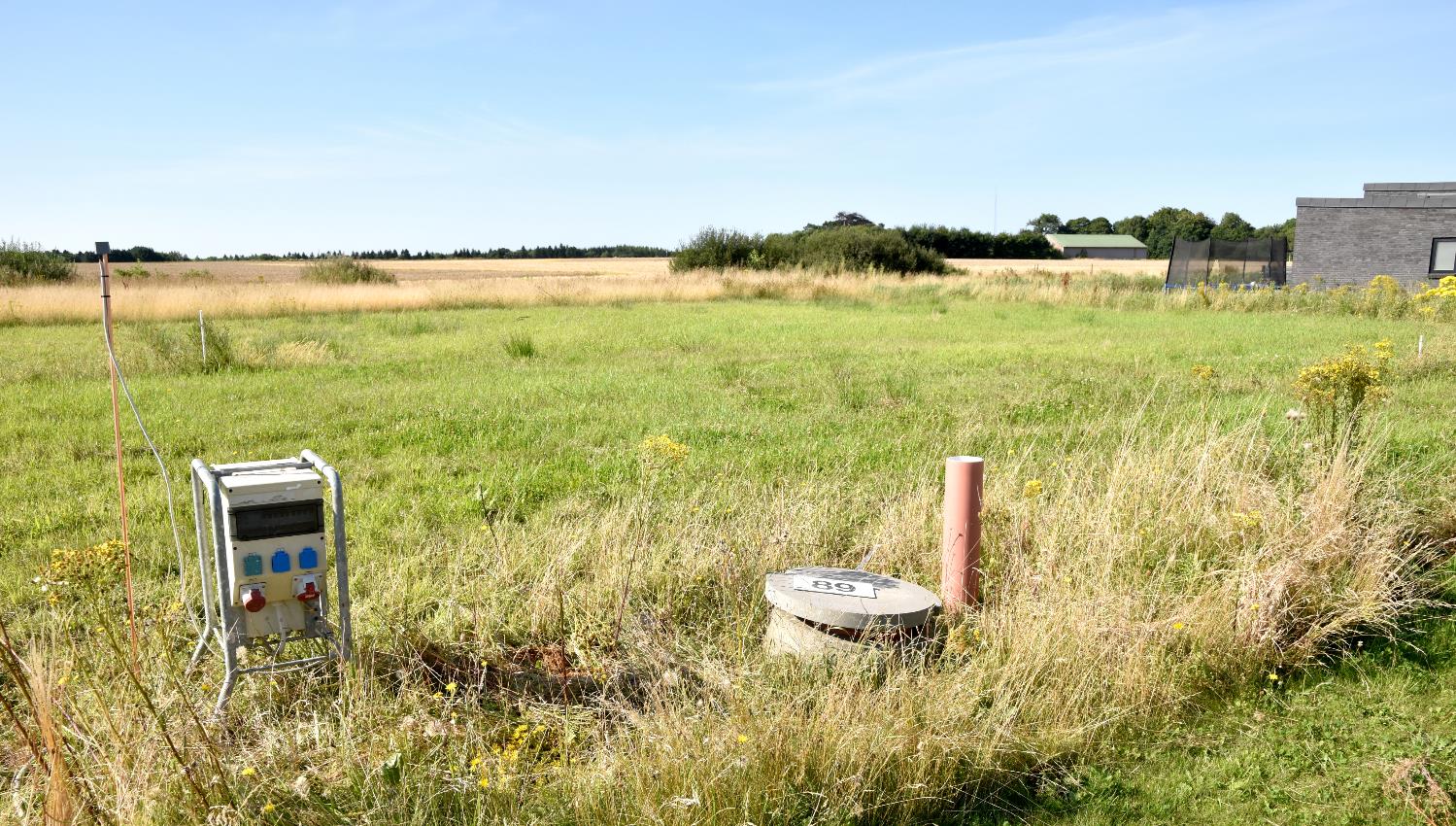 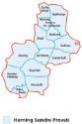 Lind: Byggeri af præstebolig
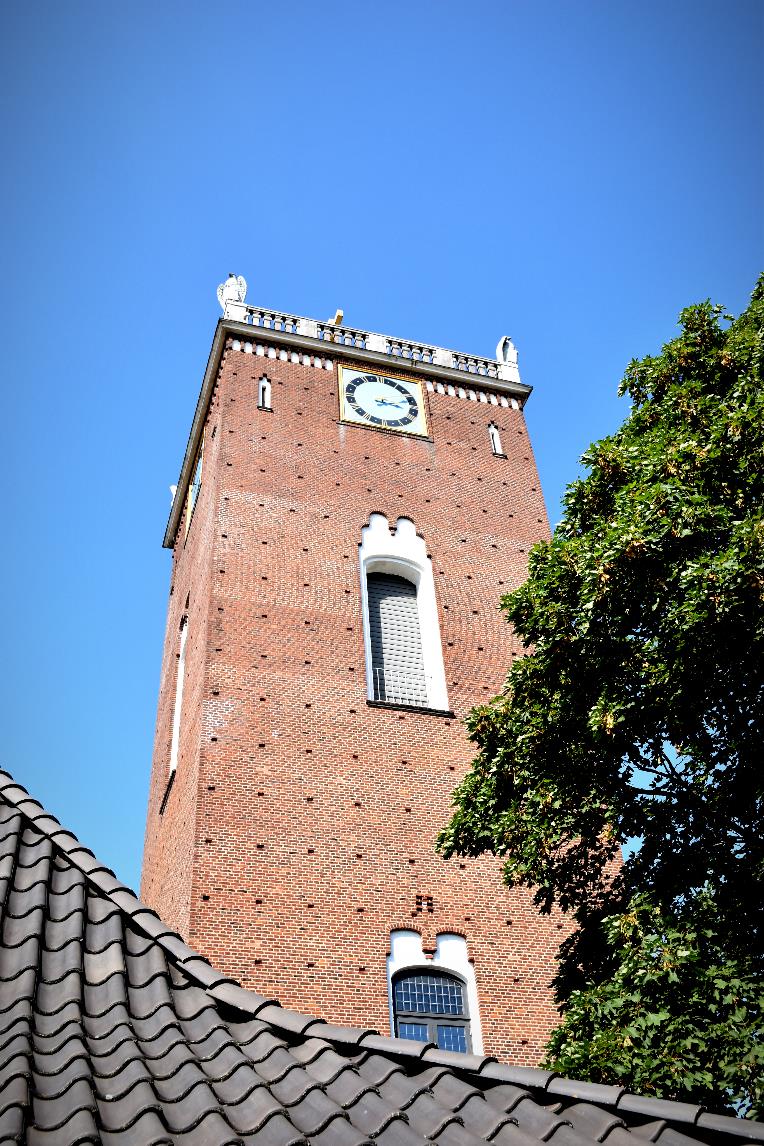 Sct. Johannes Kirke: 
Renovering af tårn
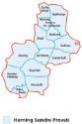 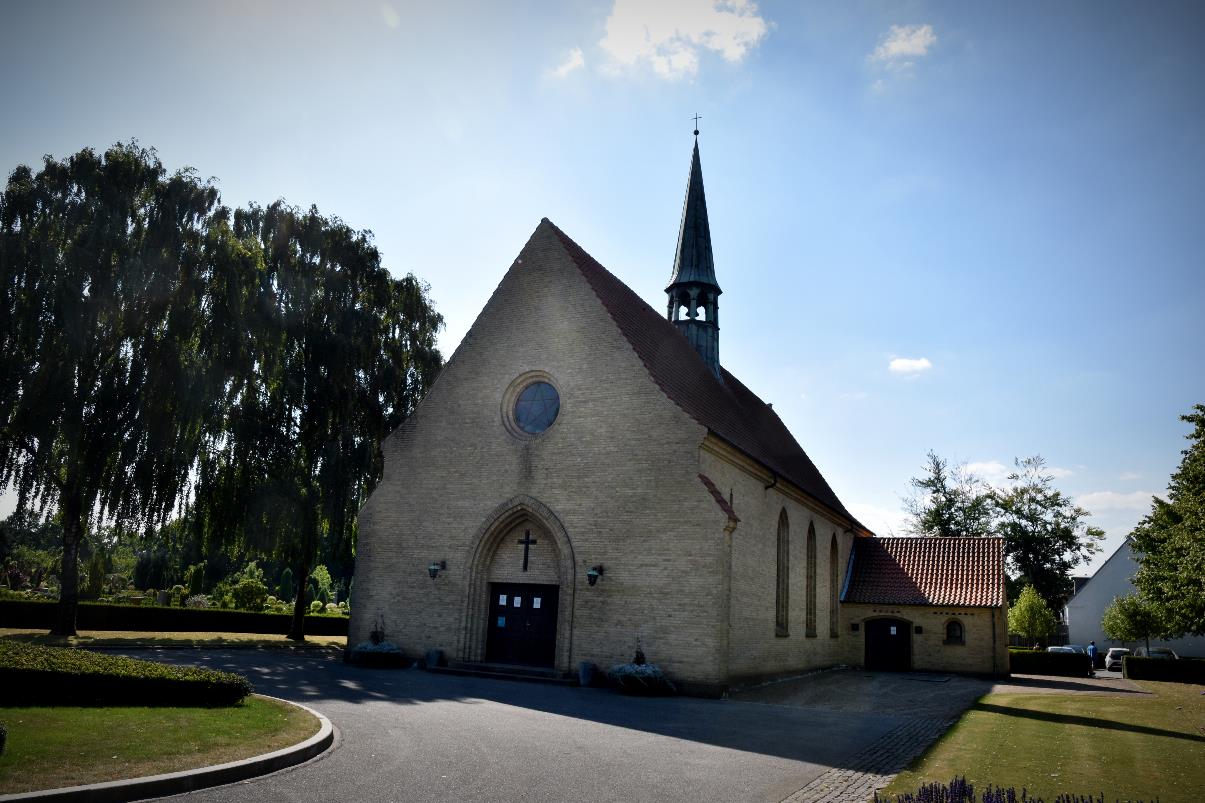 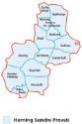 Vestre Kapel og forplads – renovering og etablering
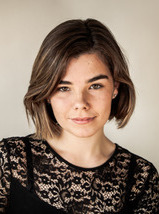 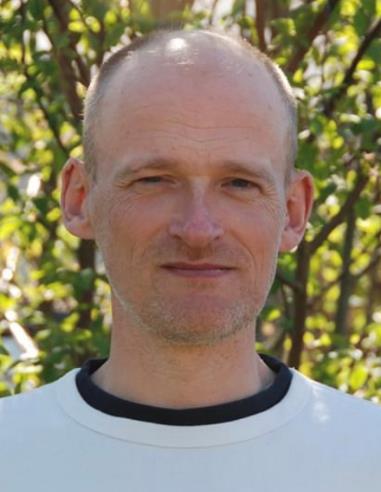 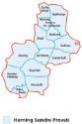 Nye organister i Herning Kirke
[Speaker Notes: KK_medarbejder]
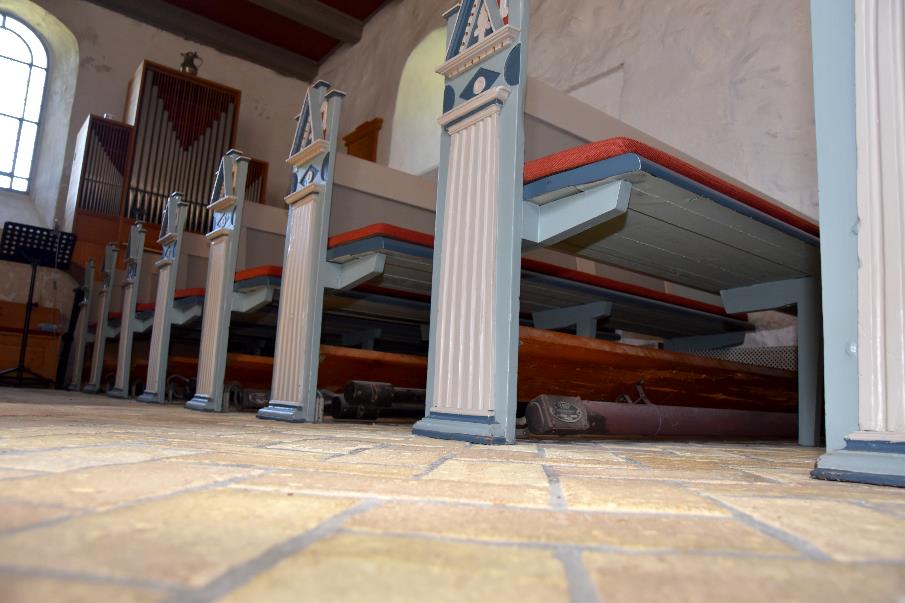 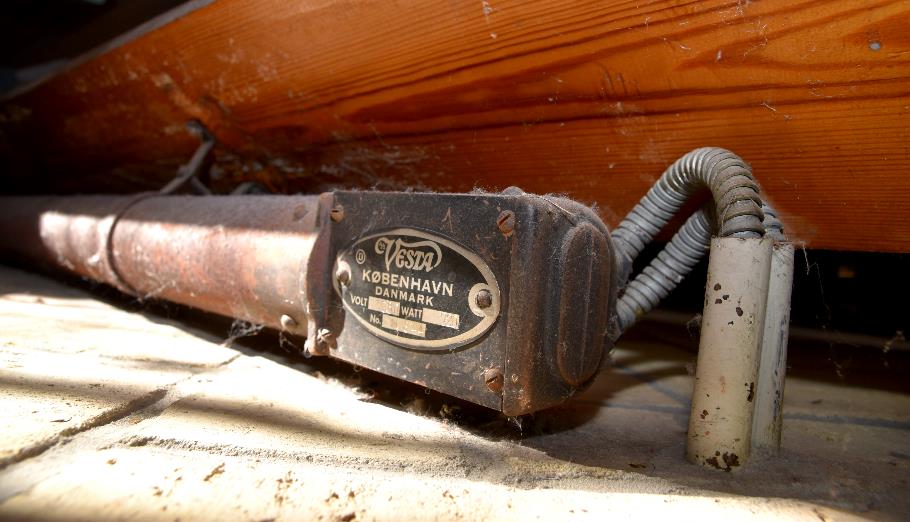 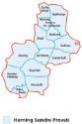 Energitiltag: Elradiatorer under bænkene i Arnborg Kirke
[Speaker Notes: Gravermedhjælper]
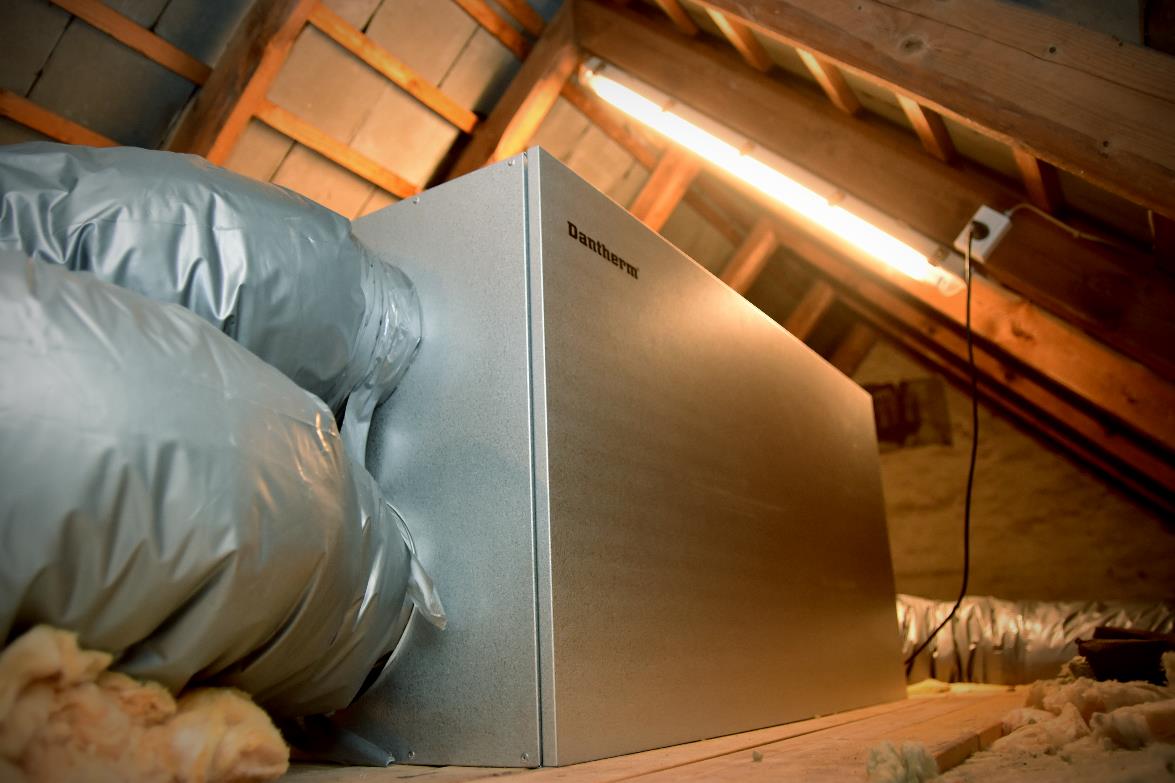 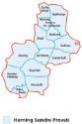 Energitiltag: Genvex i præsteboligen i Sønder Felding
[Speaker Notes: Gravermedhjælper]
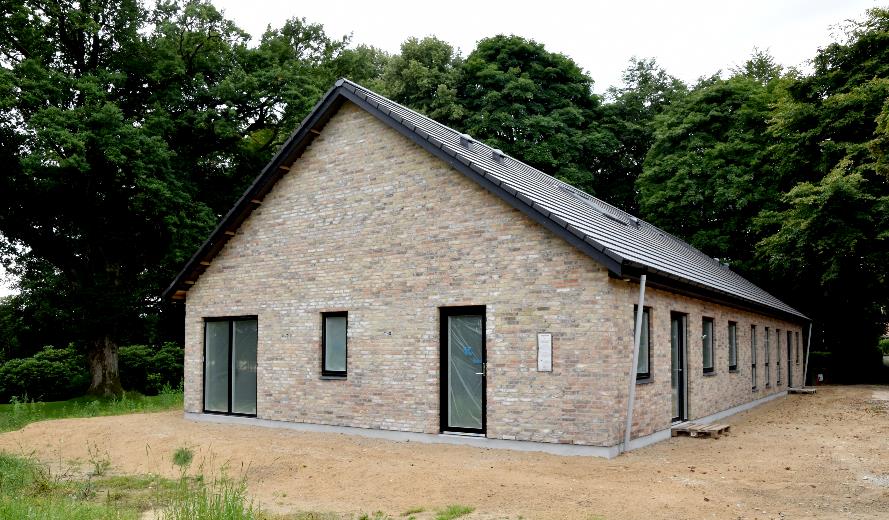 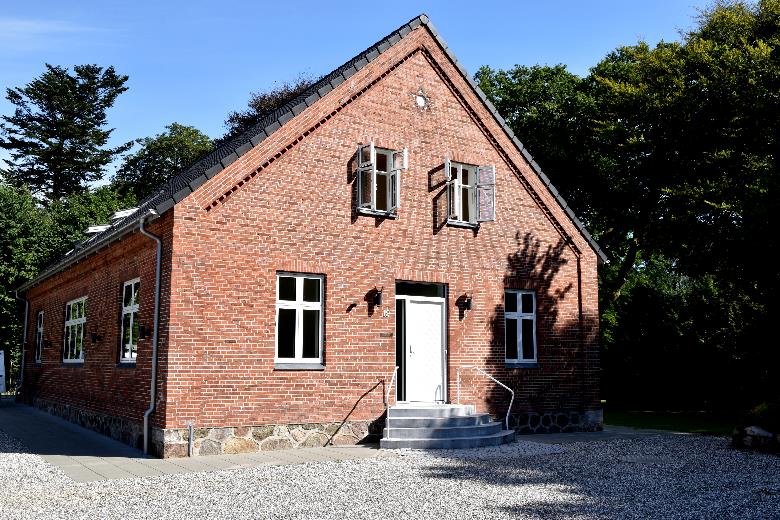 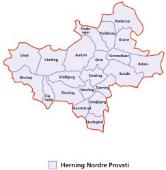 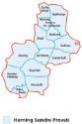 Energitiltag: Solceller og jordvarme i præsteboligen i Ørre og luft til vand-anlæg i præsteboligen i Skarrild .
[Speaker Notes: Gravermedhjælper]
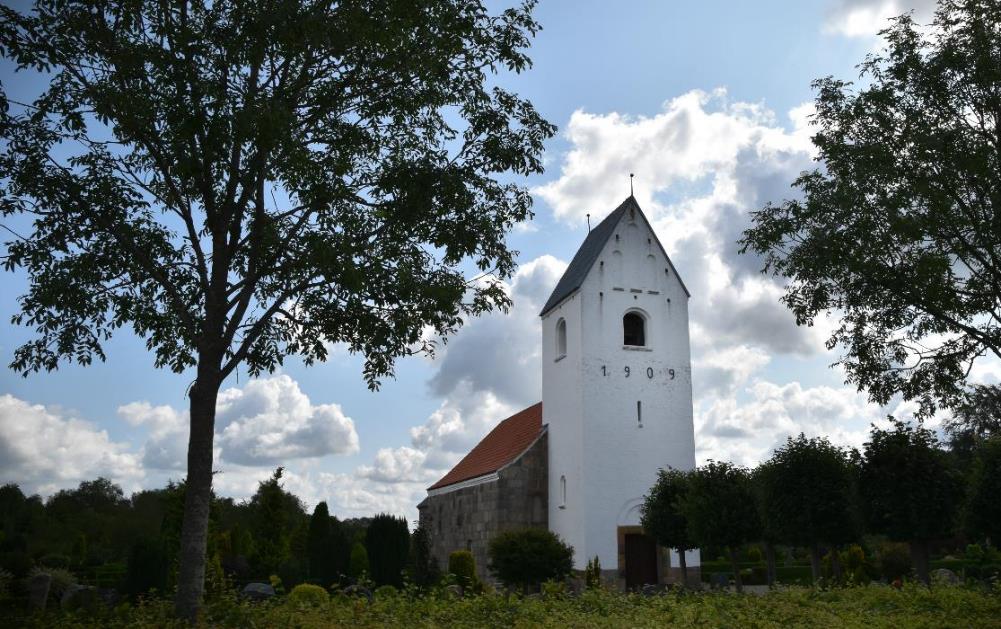 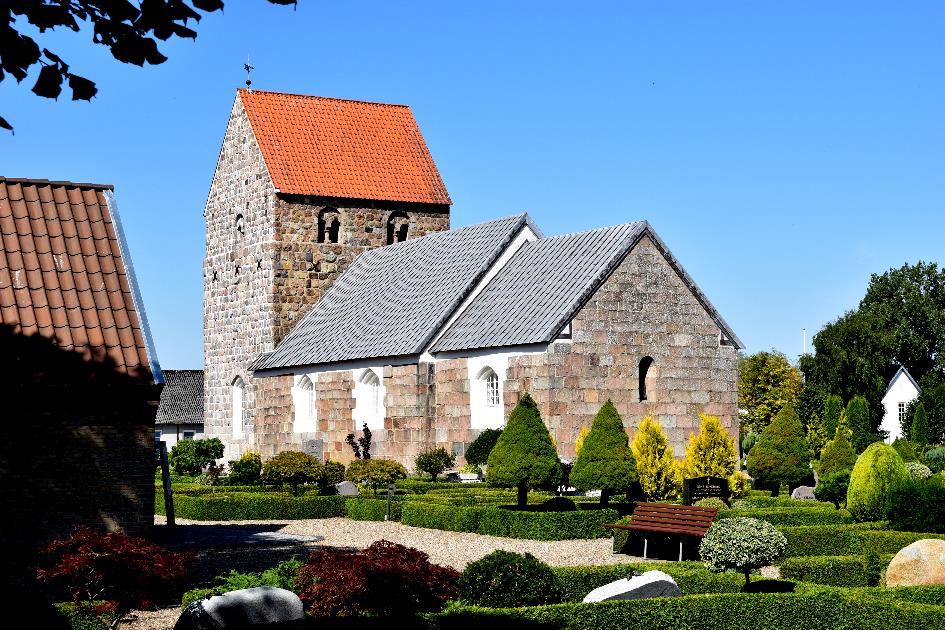 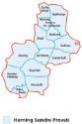 Samarbejde om personregistrering
Sdr. Felding og Assing: Varetages af Assing 2 t/u.
[Speaker Notes: KK-medarbejder]
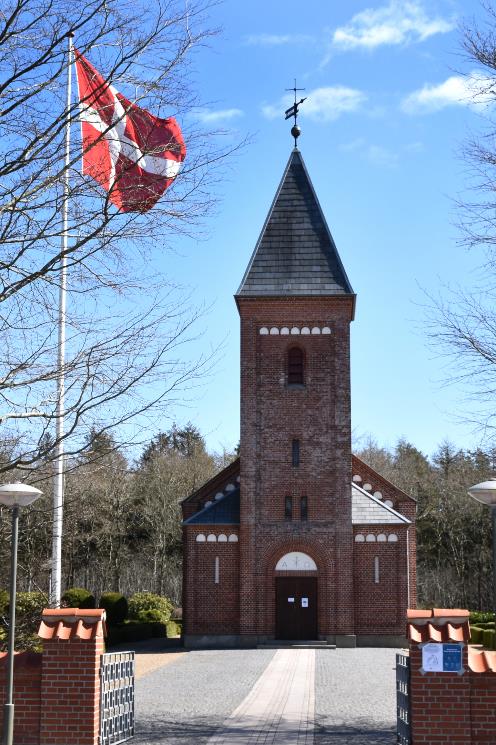 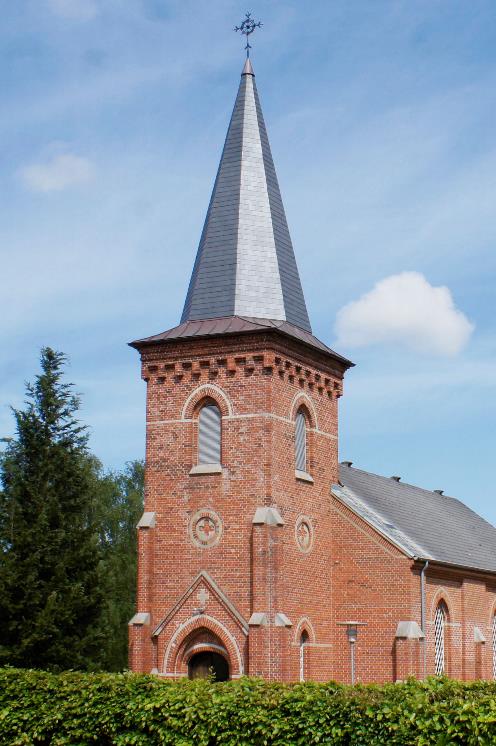 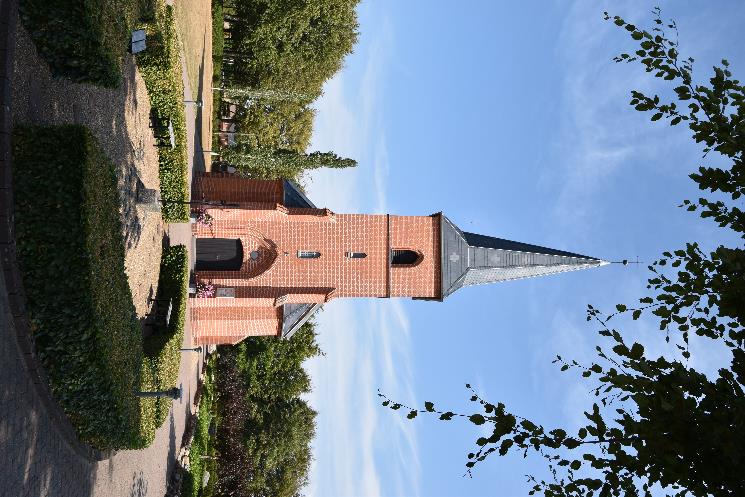 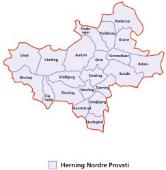 Samarbejde om graverafløsning: 
Grove, Simmelkær & Ilskov
[Speaker Notes: KK-medarbejder]